Psychologie médiíúvod
Lukas Blinka
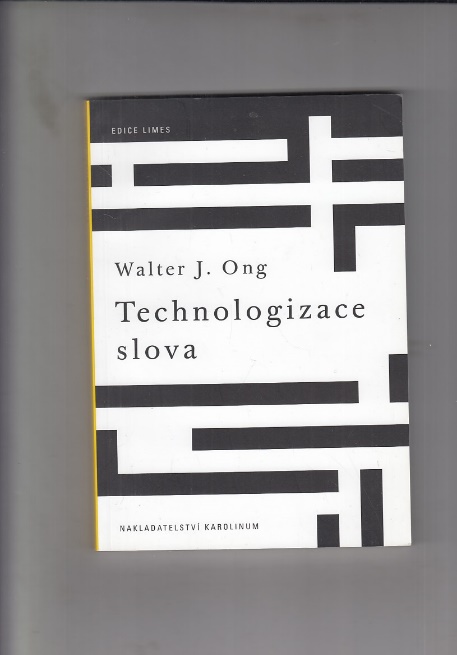 Epocha primární orality 
(viz Walter Ong. Technologizace slova: Mluvená a psaná řeč)

Epocha písma 
Kdo se mu naučí, přestanou si cvičit paměť a tím budou zapomínat, neboť spoléhajíce na písmo nebudou se rozpomínat sami od sebe zevnitř, nýbrž jen zjevně, podle cizích znaků; našel jsi tedy prostředek k upamatování, ale nikoli pro paměť. Poskytuješ svým žákům jen zdání moudrosti, ale nikoli moudrost pravou.... (Platón / Sókratés, dialog Faidros)

Epocha typografie



Epocha elektronické komunikace
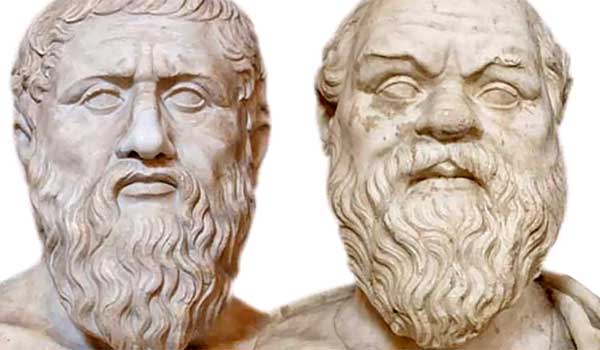 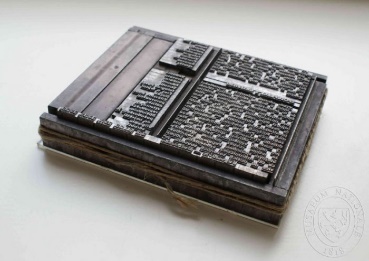 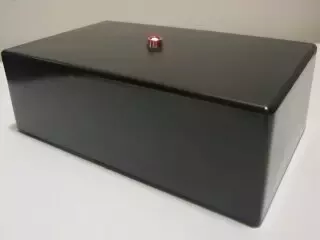 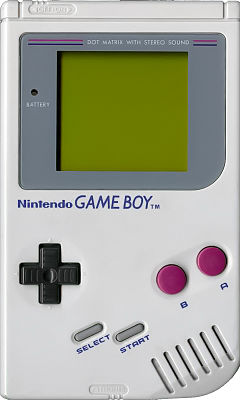 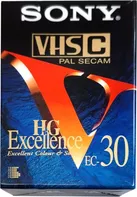 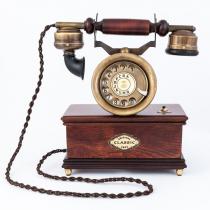 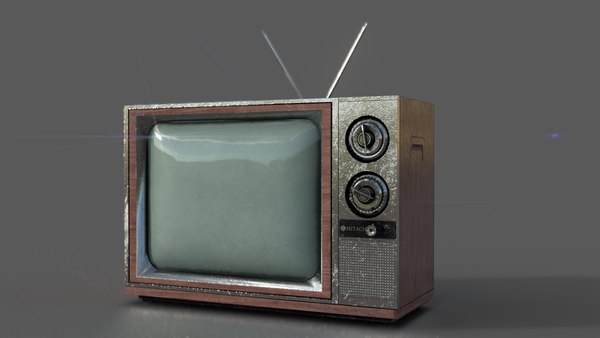 2
Jednotlivé „komunikační epochy“ jsou charakteristické zvyšující se erozí dosavadních sociálních norem, změnou mocenských struktur a individualizací (tj. snižování vlivu sociálních vazeb, snižování „vyjednávání“ o „identitě“, naopak zvyšování psychologizace, introspekce, osamění apod.). Média zásadně ovlivňují jak vnímáme a interpretujeme realitu
3
Silné a negativní účinky
V pozornosti od 20. let 20. století s rozvojem rozhlasového a kinematografie, později i televize apod.
Prvotním impulzem byla propaganda za 1. světové války. Vymývání mozků? Mohou média měnit hodnoty, postoje a chování lidí?
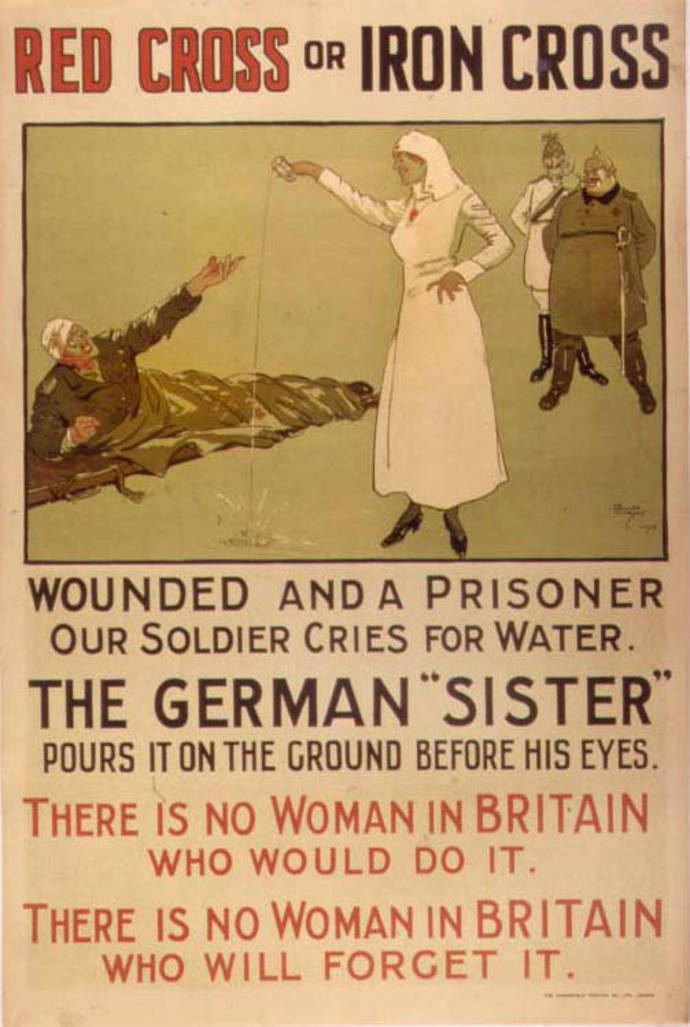 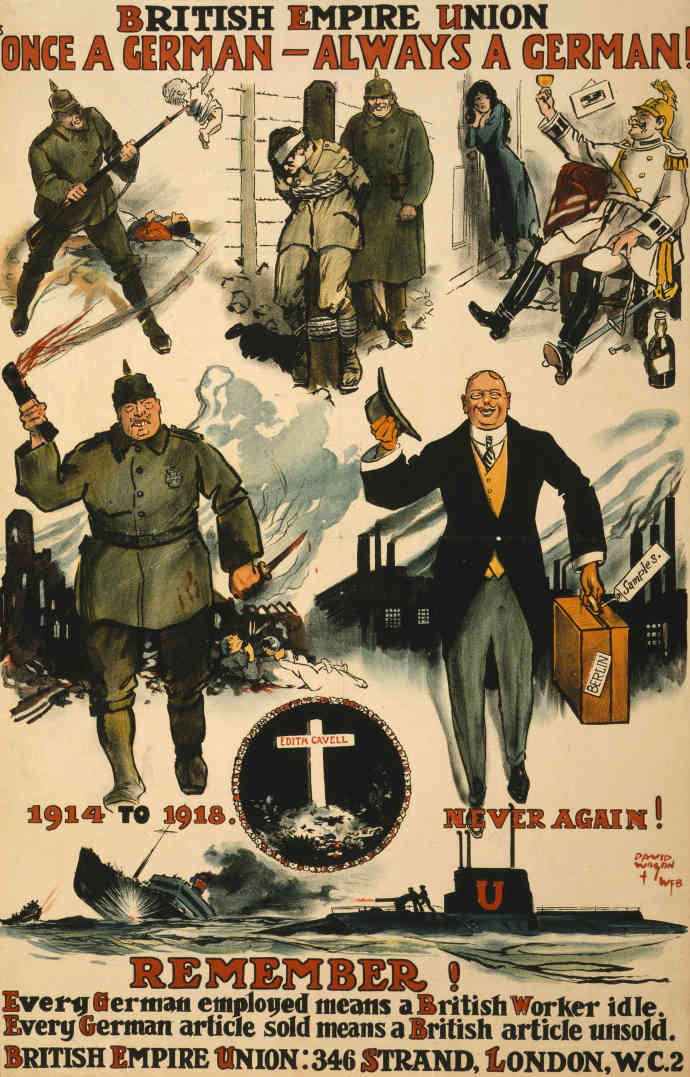 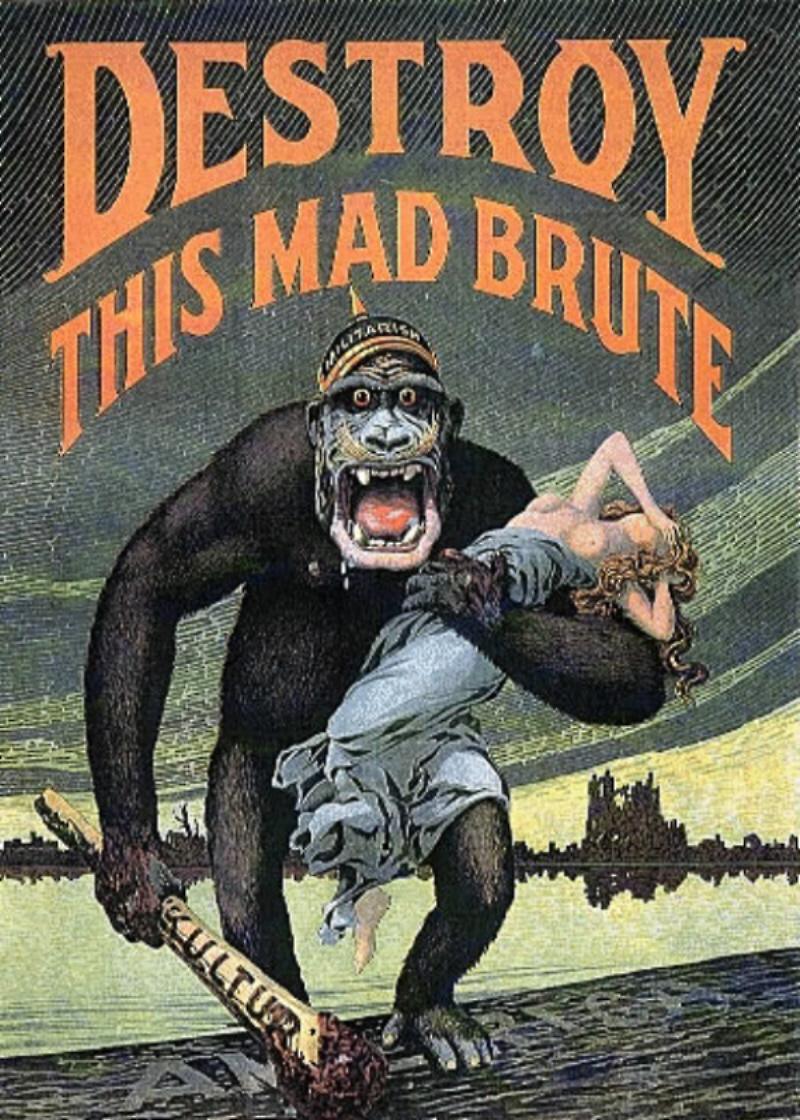 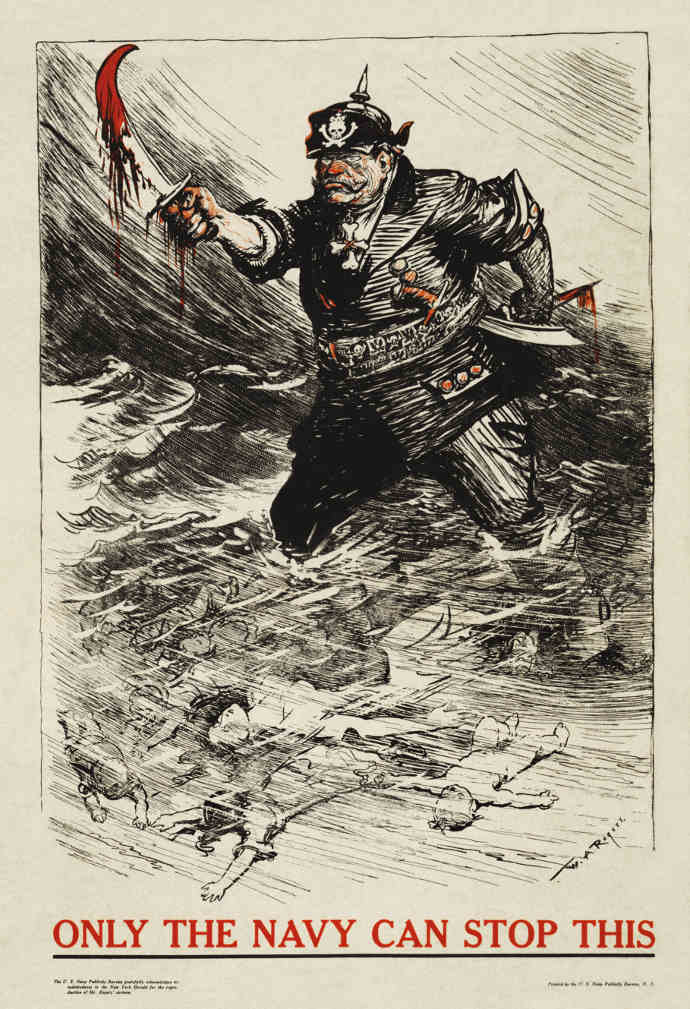 4
Mediální panika jako hybná síla – týká se vždy 1. nového média, které získává dominanci a 2. dětí
Technologický determinismus – existuj přímý a kauzální vztah mezi použitím média (vystavením s jeho obsahům) a následnými změnami v oblasti chování, prožívání apod.
Teorie injekční jehly / teorie magické střely (hypodermic needle model / magic bullet theory)
1929 – The Payene Fund Studies: Měření kožně-galvanické reakce při sledování filmových sekvencí. Romantické a „erotické“ scény s dětmi nehnuly ale u teenagerů sex scenes blew the sixteen-year-olds off the graphs. Dotazníková část u rodičů a učitelů – na mladé působí filmy jednoznačně škodlivě, jejich chování je negativně ovlivněno
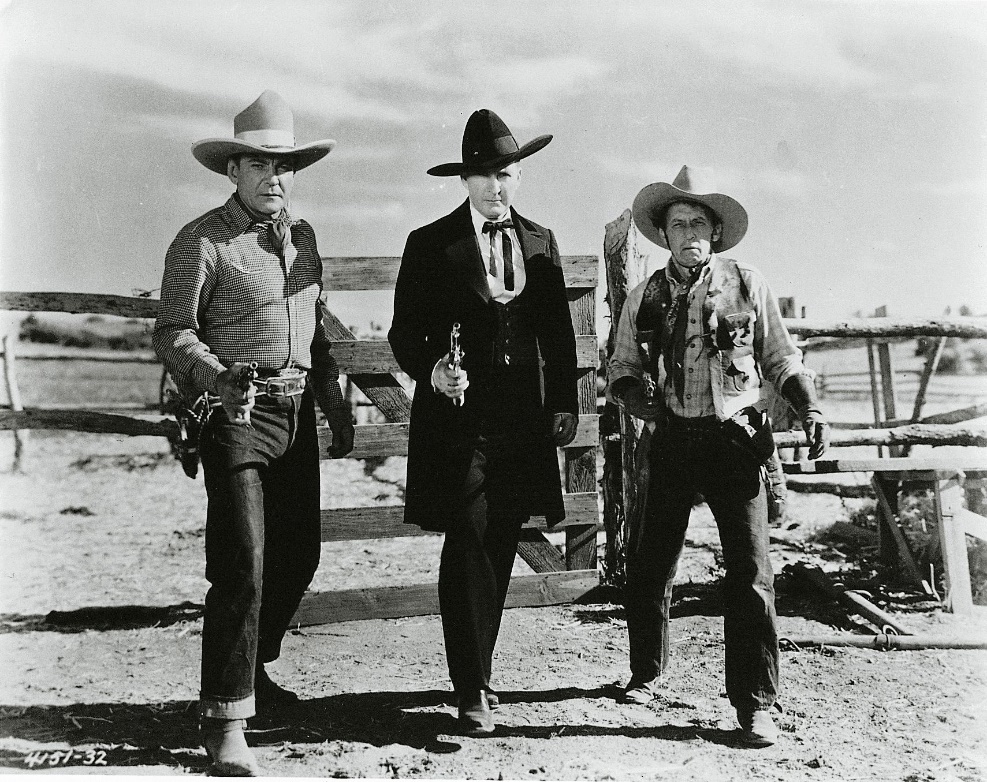 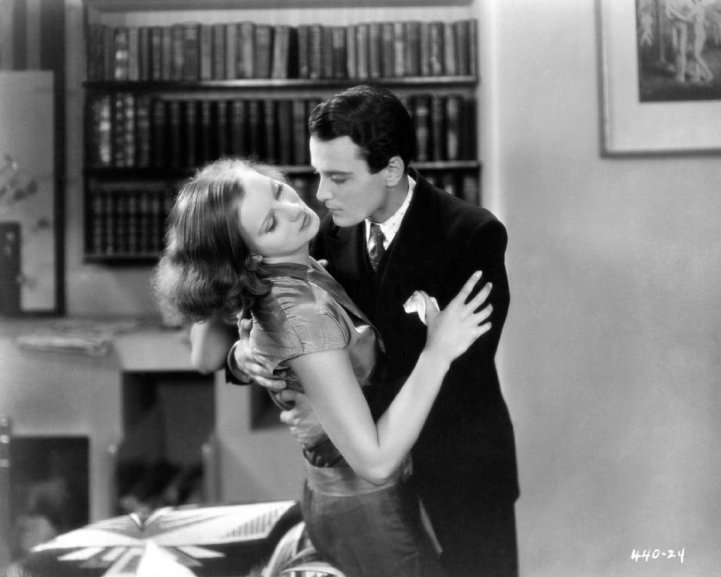 5
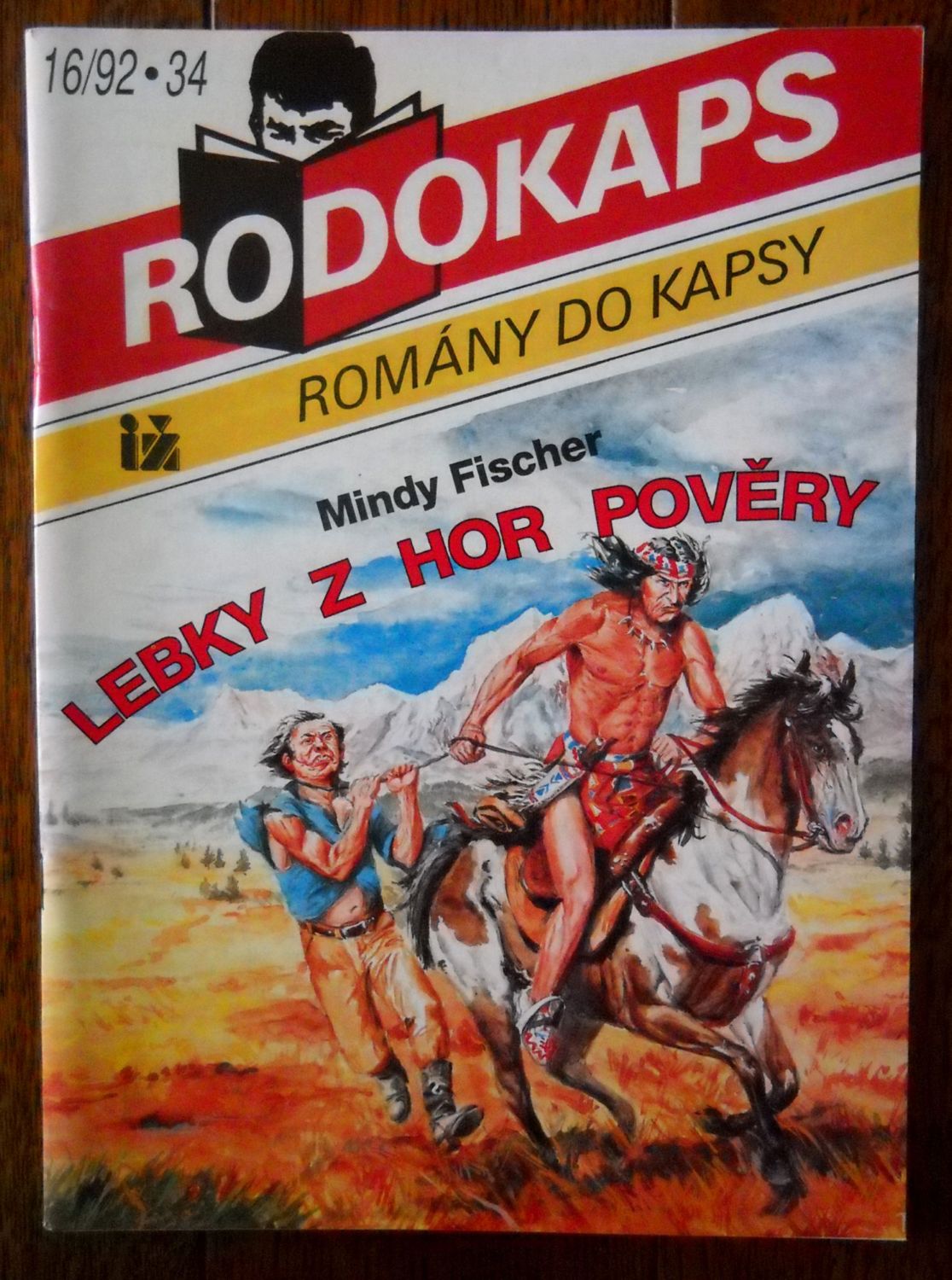 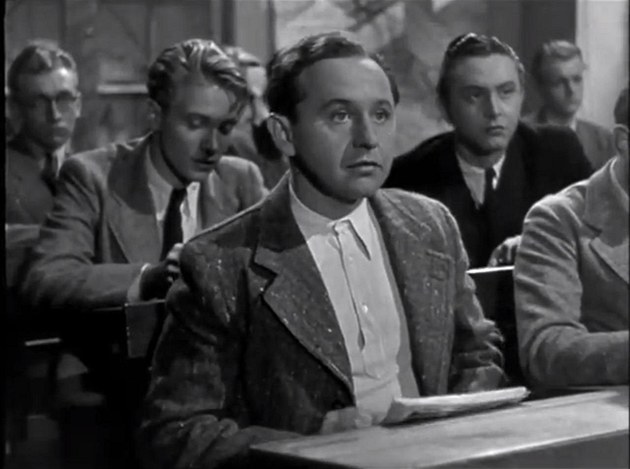 40. až 60. léta 20. století
Werthamovy studie – 50. léta, obsahová analýza komiksů a snaha vysvětlit úrazy dětí jejich napodobováním komiksových hrdinů
Frankfurtská škola, T. Adorno – marxistická kritika „nízké“ kultury
Televize – serializace, reklama, parasociální vztahy
Behaviorismus a experimenty. Albert Bandura Nepřímé posílení / teorie sociálního učení (viz bobo doll experiment)
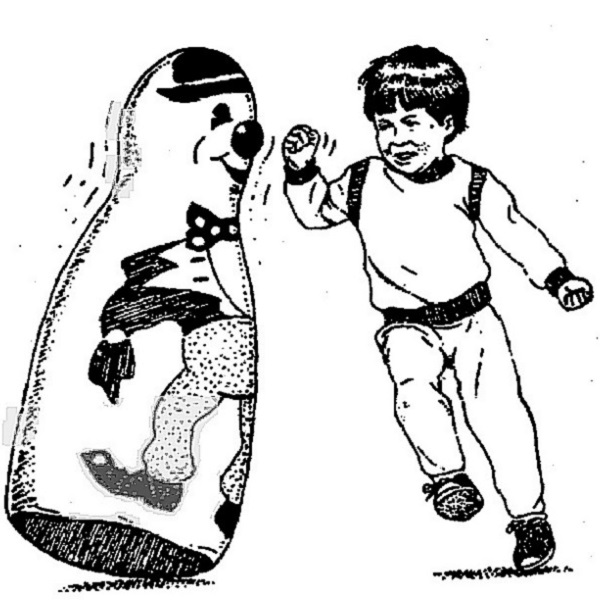 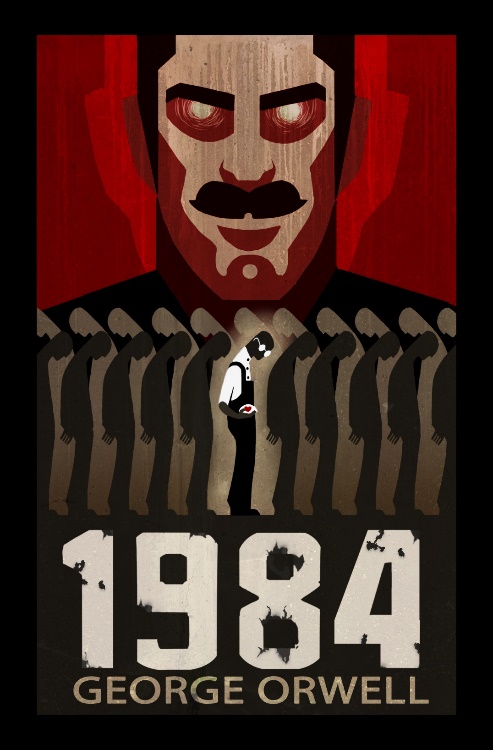 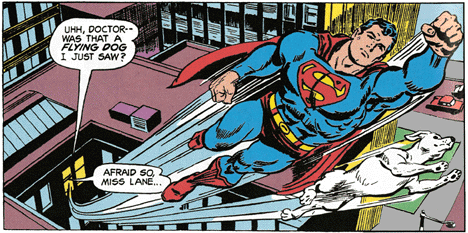 7
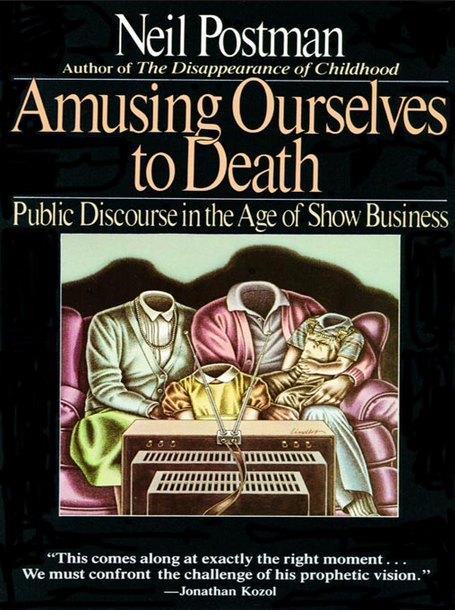 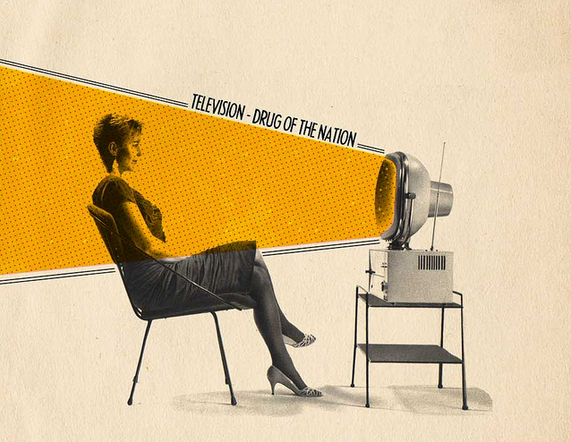 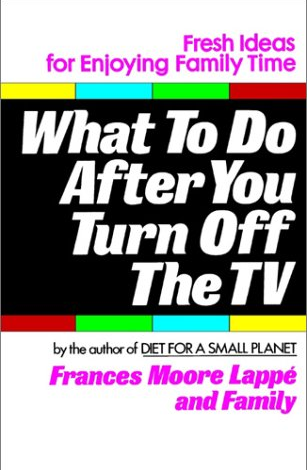 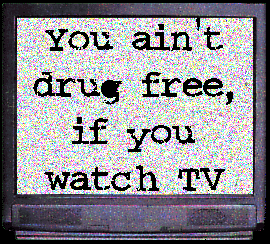 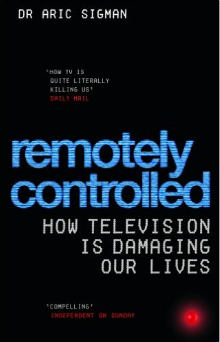 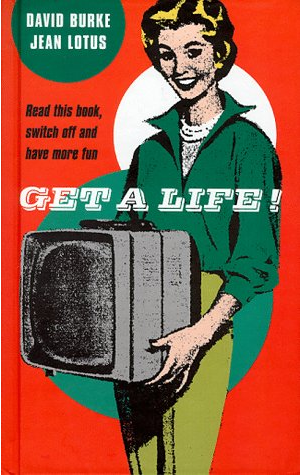 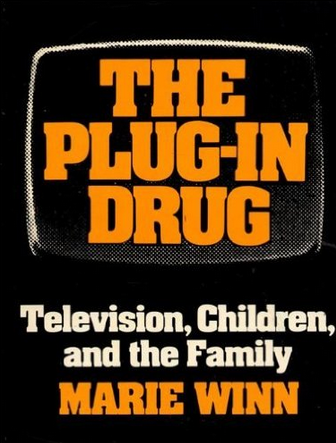 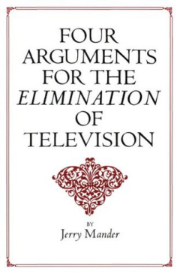 [Speaker Notes: Nadměrná konzumace televize
	- hloupnutí, pasivita, lenost, obezita, vyšší kriminalita a ochota k násilí, těhotenství nezletilých...
Frankfurtská škola – televize odvádí pozornost od podstatných věcí
Boom kritiky televize v USA 70-90. léta, v ČR 90. léta a později

Williams (1975): flow jako sekvence nebo sada sekvencí obsahů]
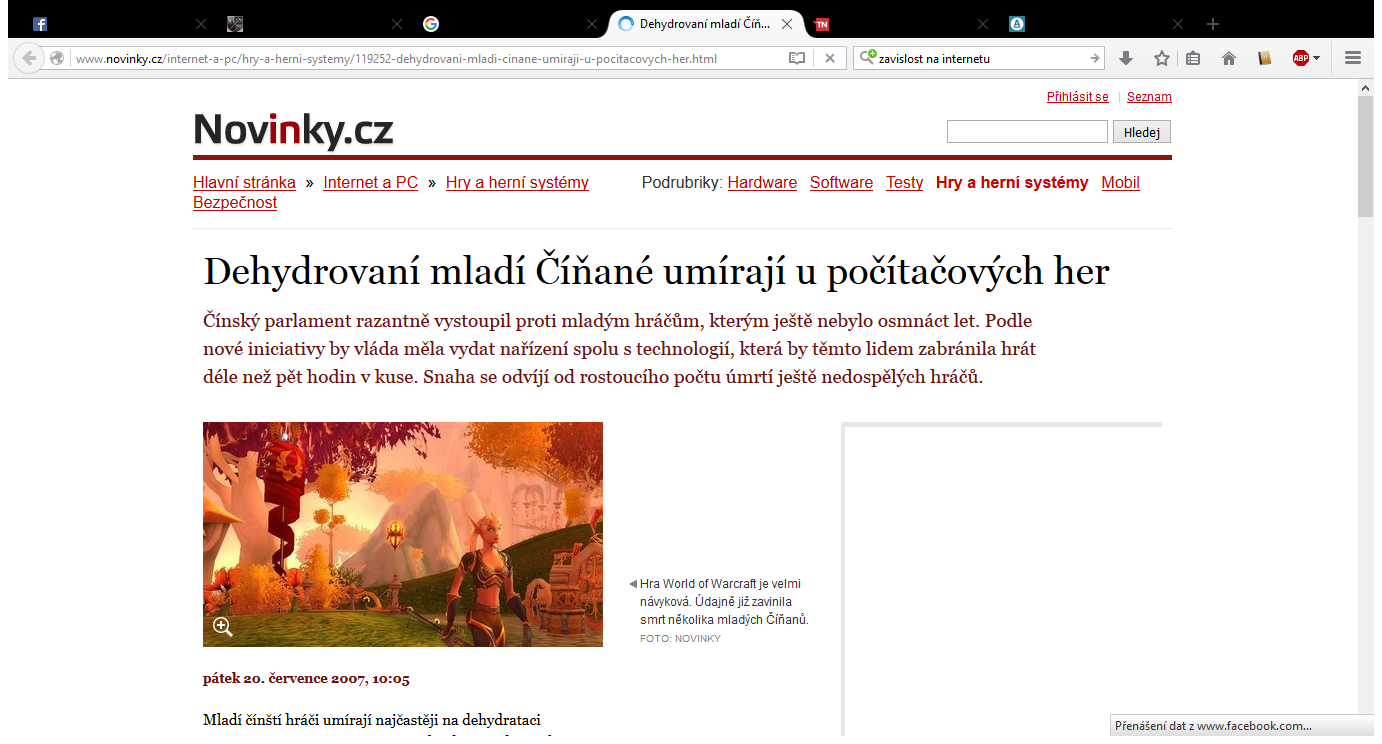 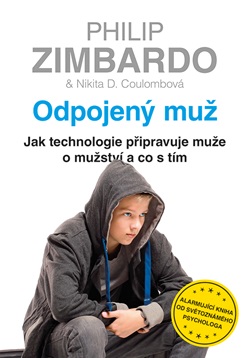 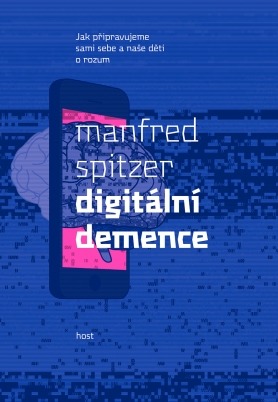 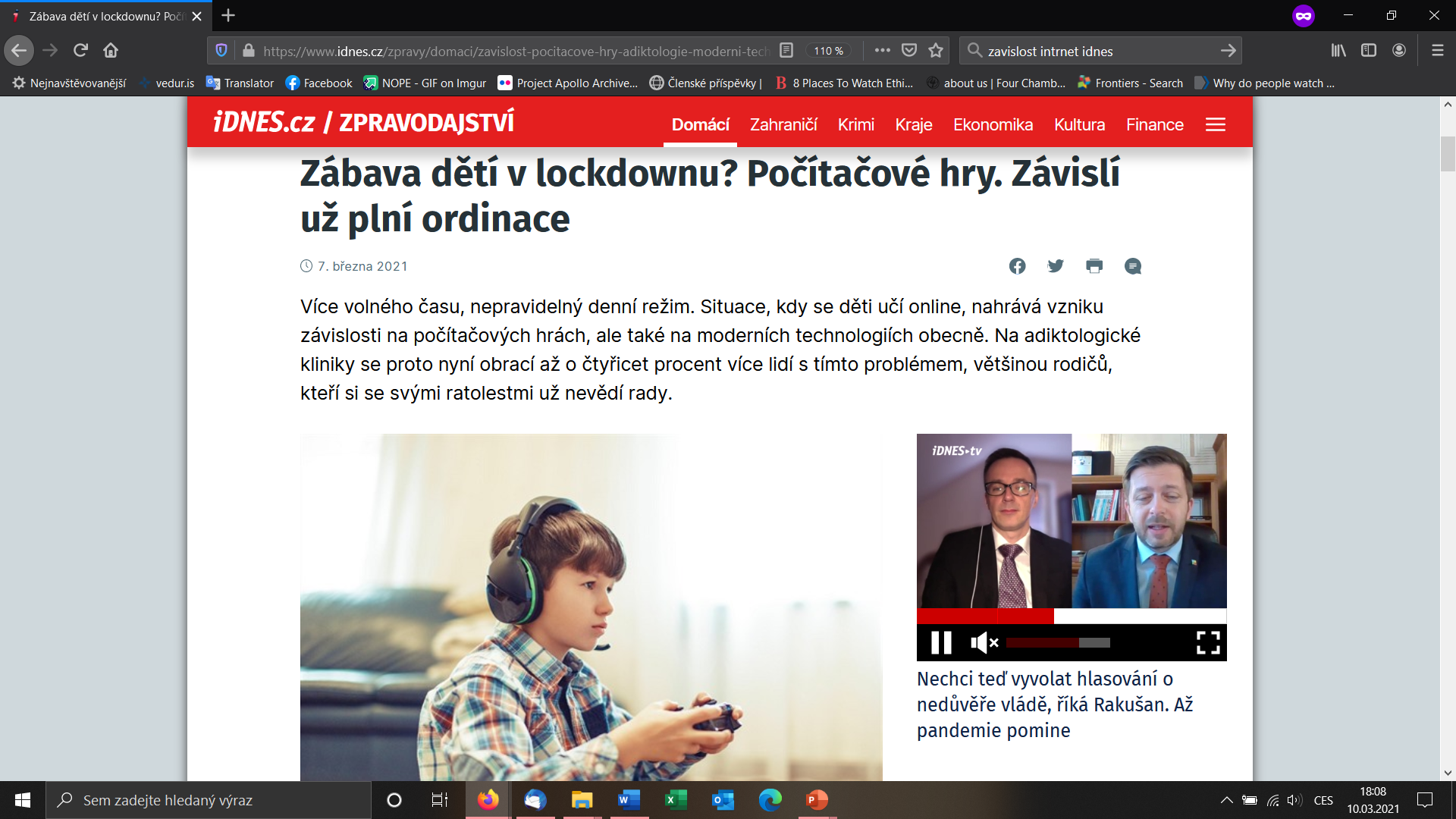 9
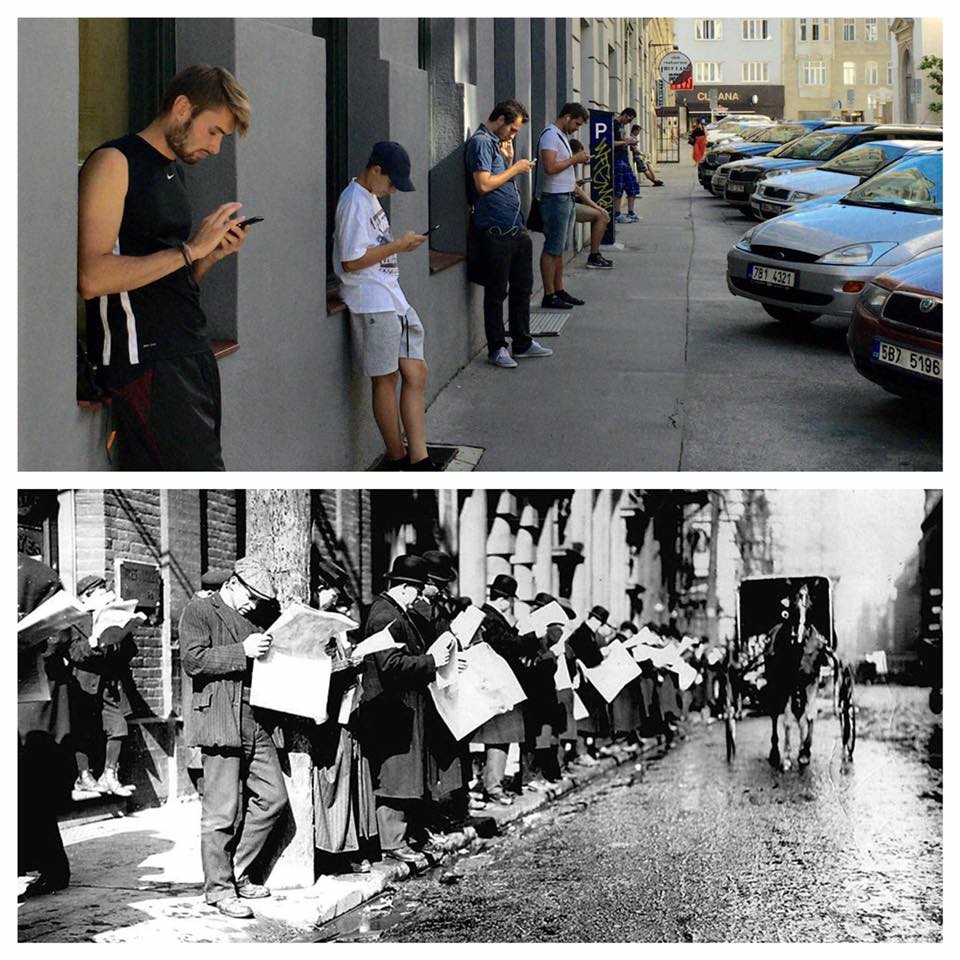 10
Média mají minimální účinek
Po utichnutí mediální paniky zpravidla pocit zásadního vlivu média mizí
Jak se dané médium stává běžným napříč populací, stáváme se vůči jeho vlivu „slepí“
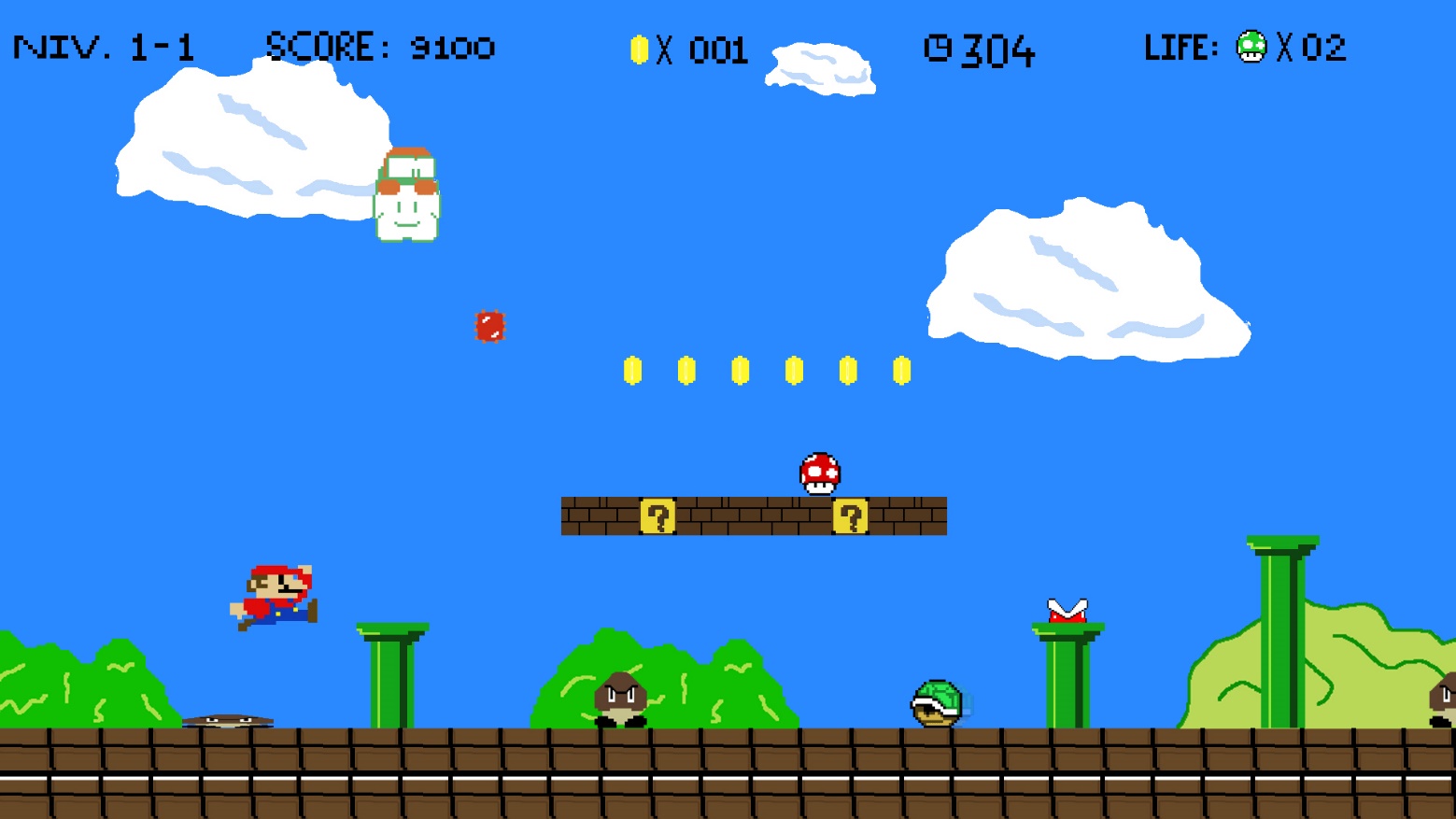 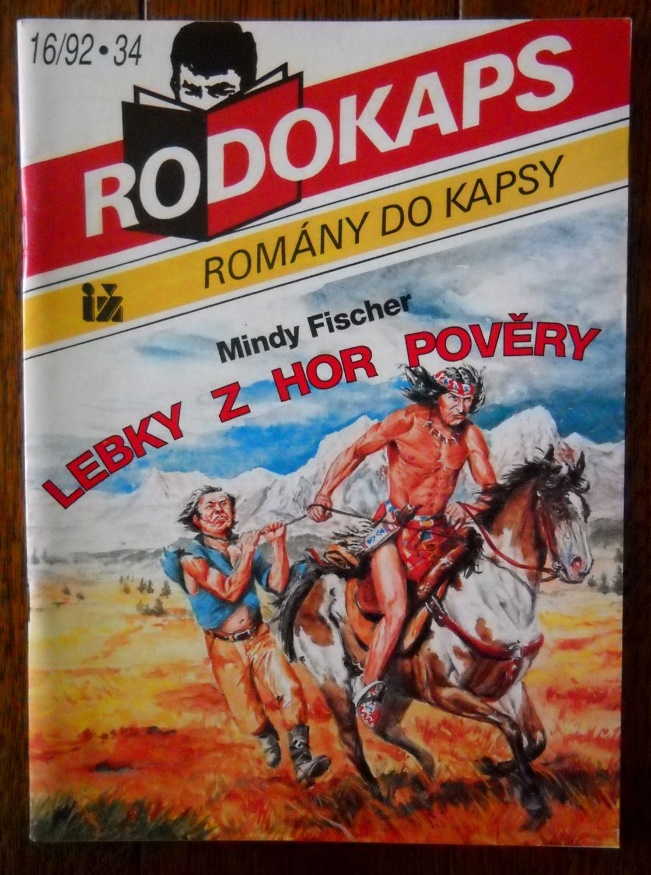 11
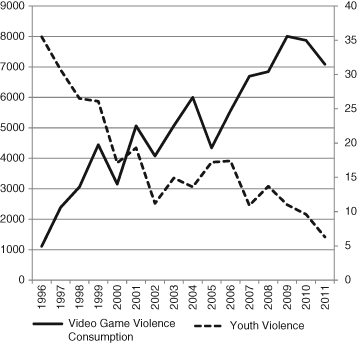 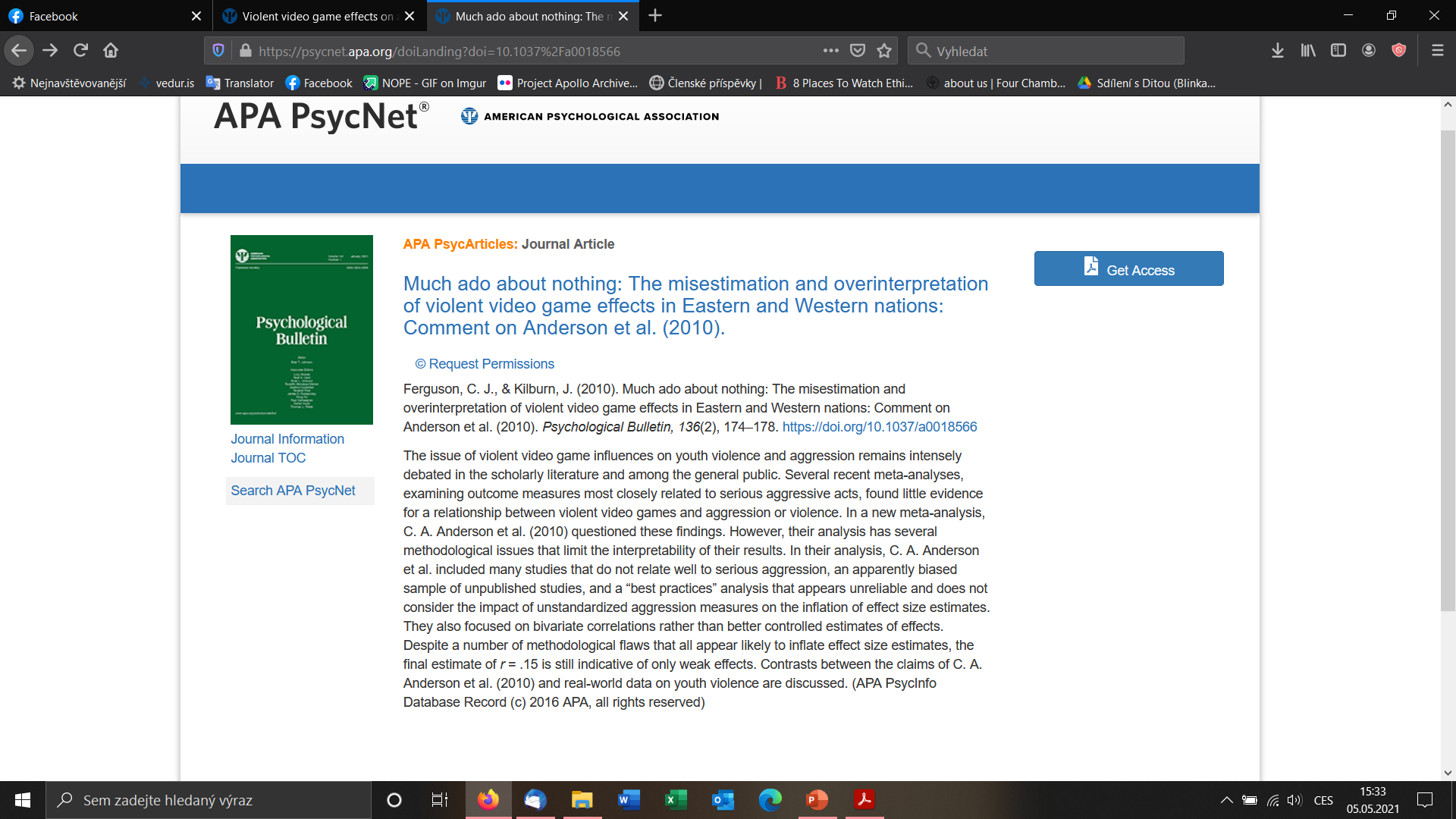 12
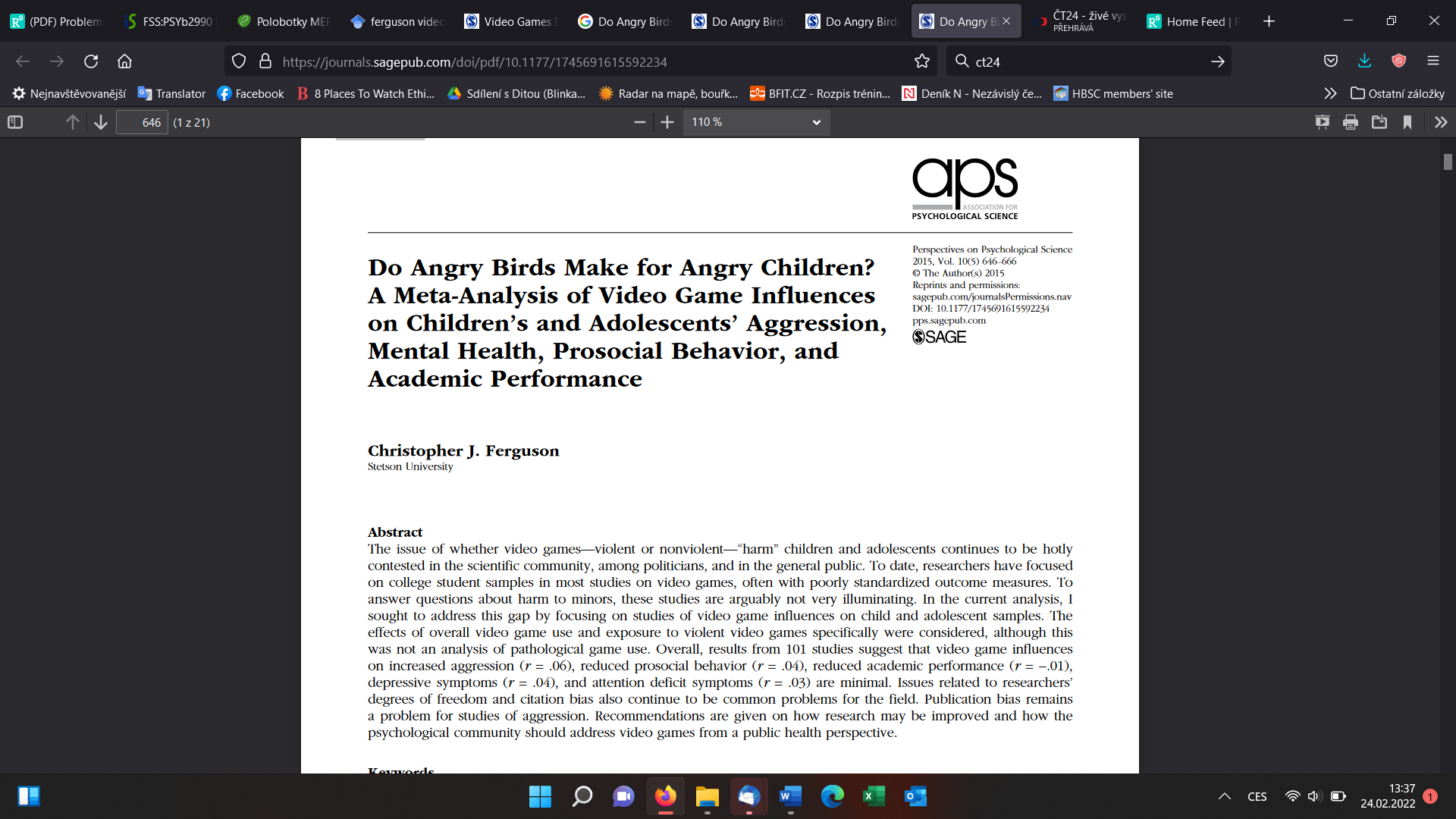 13
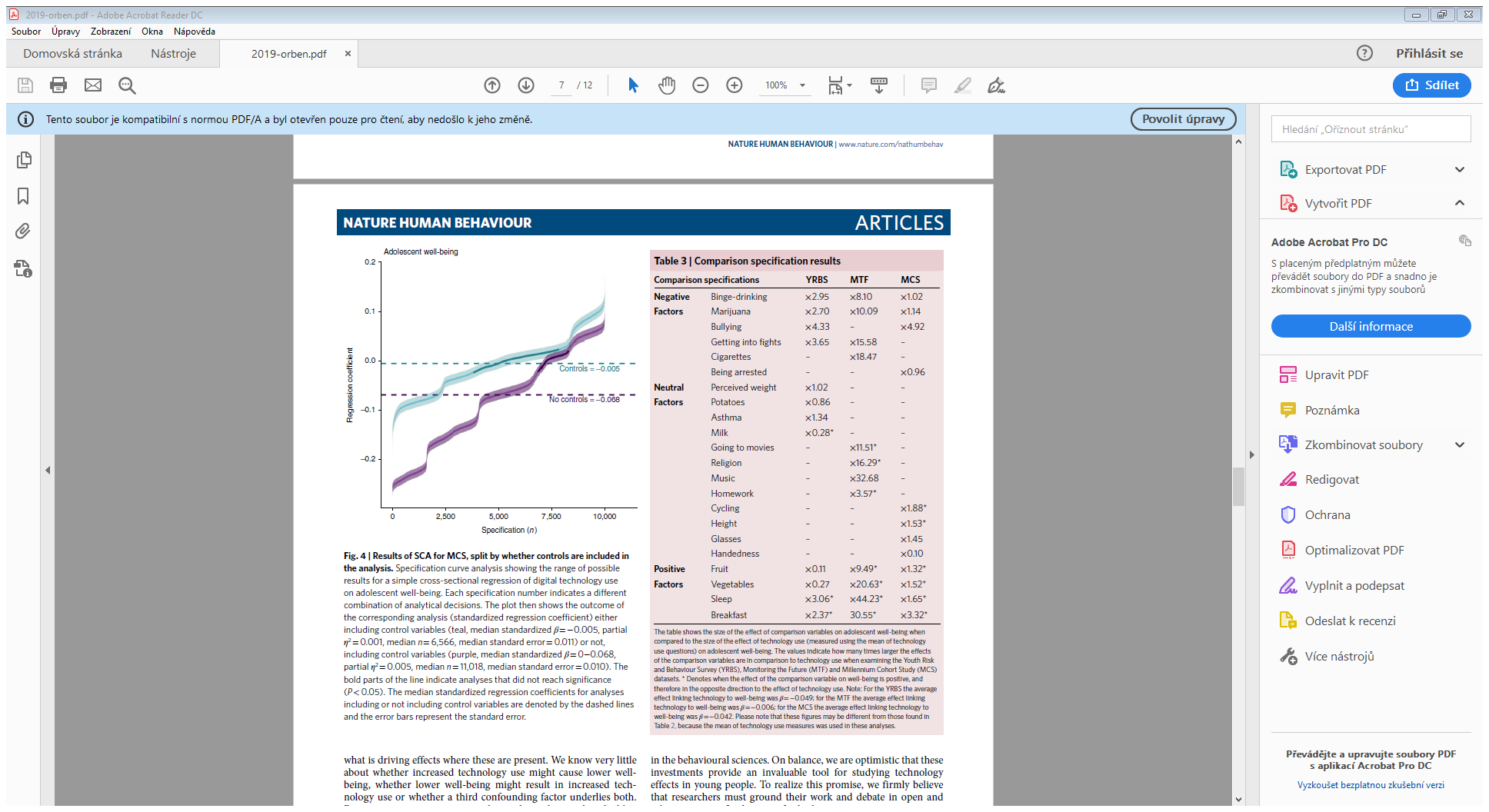 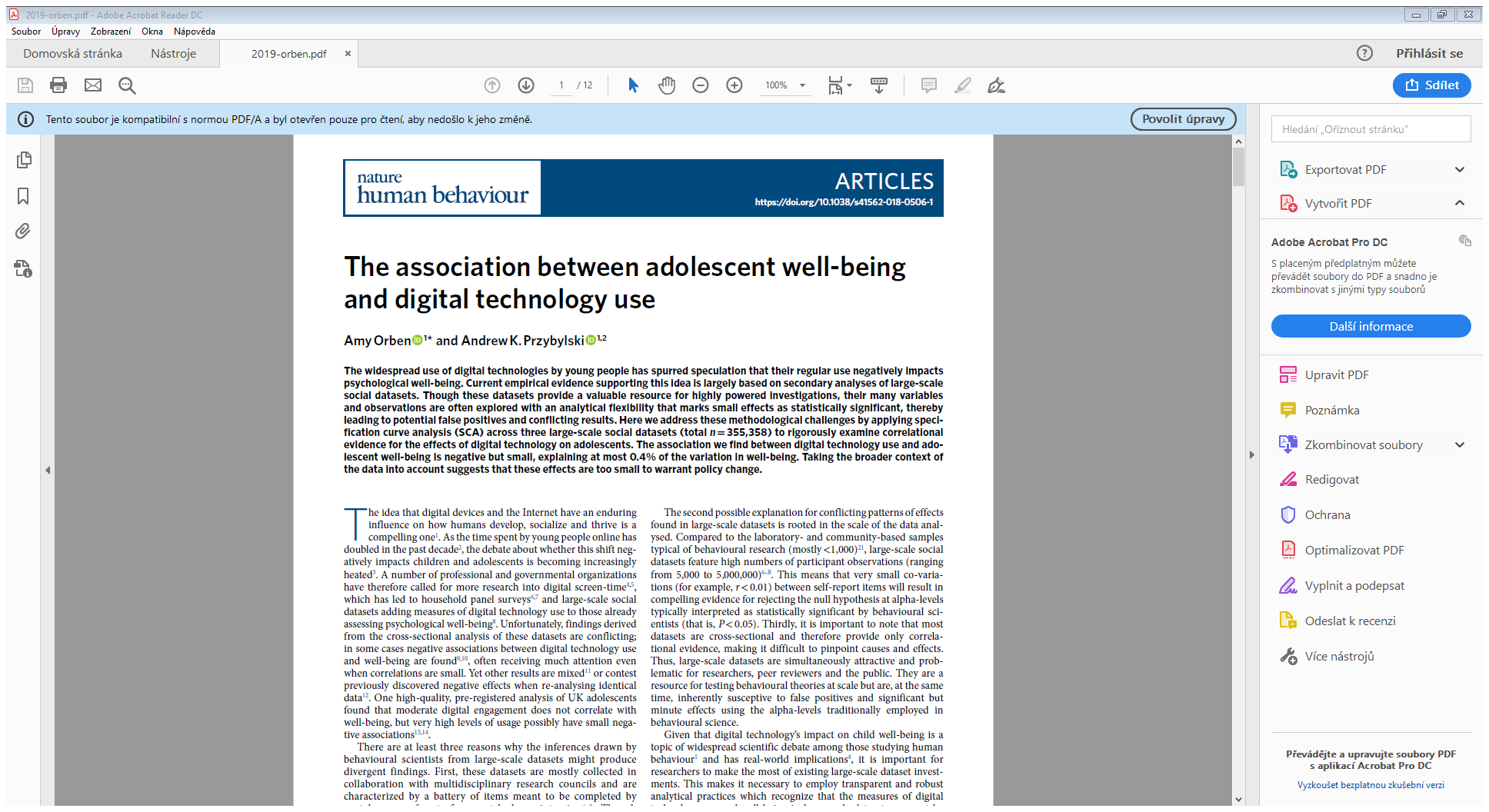 14
Smíšené účinky
For some children under some conditions some television is harmful.

For other children under the same conditions or for the same children under other condi­tions it may be beneficial. 

For most children under most conditions, most tele­vision is probably neither particularly harmful nor particularly beneficial.
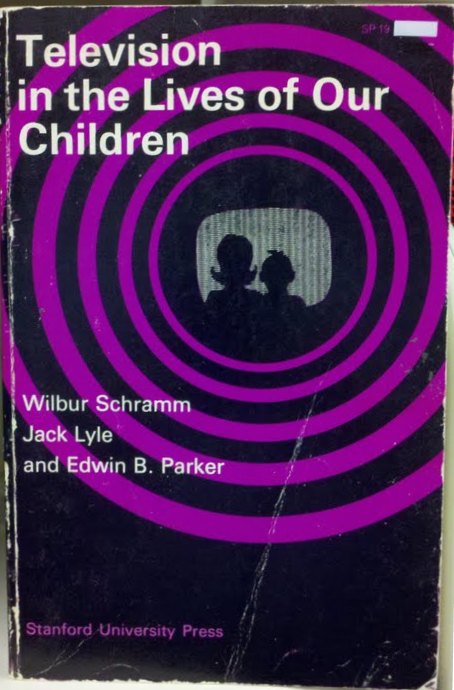 15
what kinds of communication on what kinds of issues, brought to the attention of what kinds of people under what kinds of conditions have what kinds of effects?
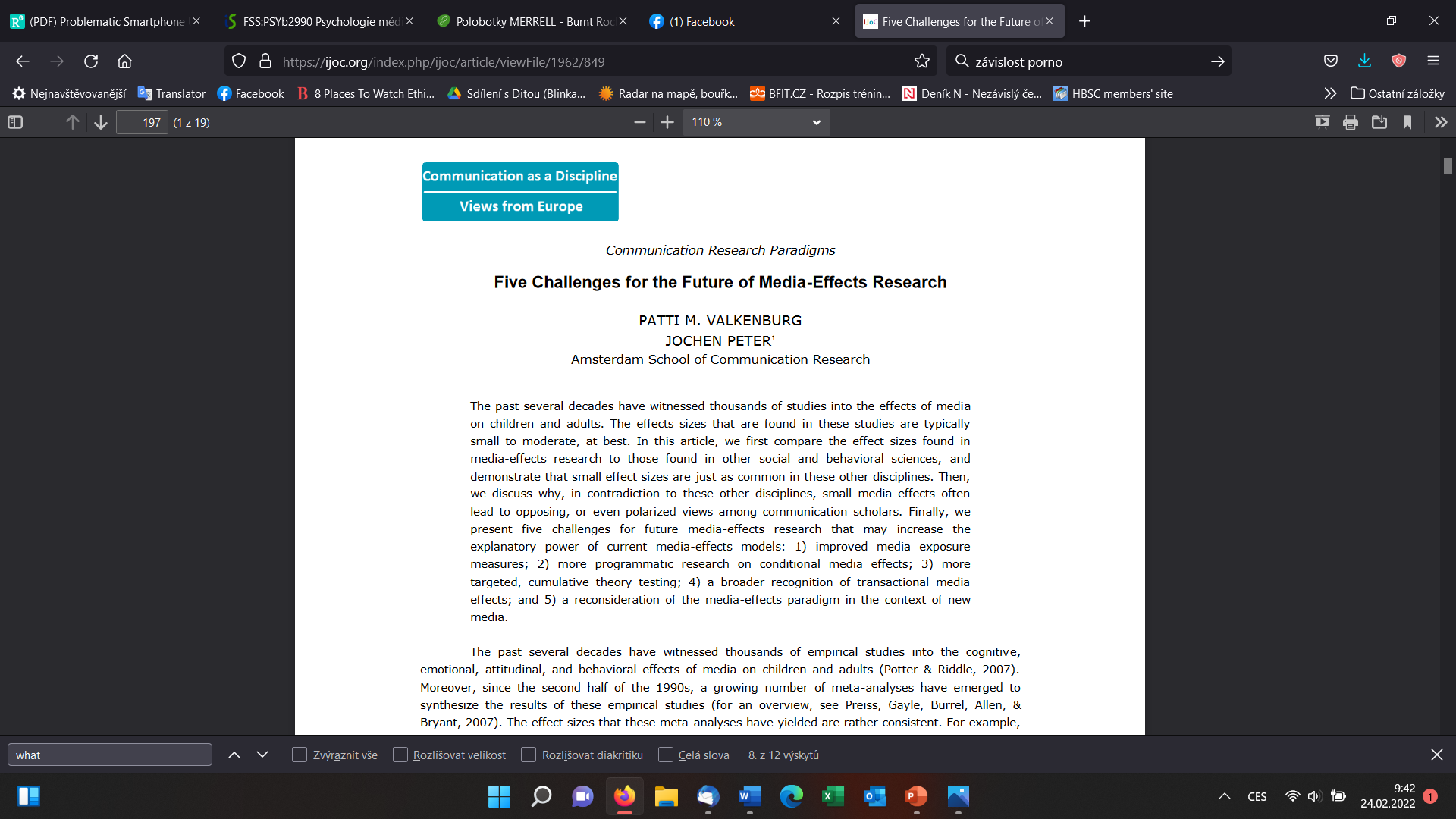 16
Vědecké studium lidského chování a kognitivních a emočních procesů v kontextu používání médií (konzumace a tvorby)
Zkoumání vztahu mezi lidmi a mediálním prostředím a to optikou psychologie

1987 – APA zakládá Divizi 46 
1996 – vychází Journal od Media Psychology
1999 – vychází Media Psychology
2003 – vychází první učebnice (David Giles), revize 2010
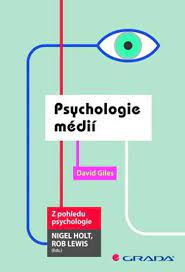 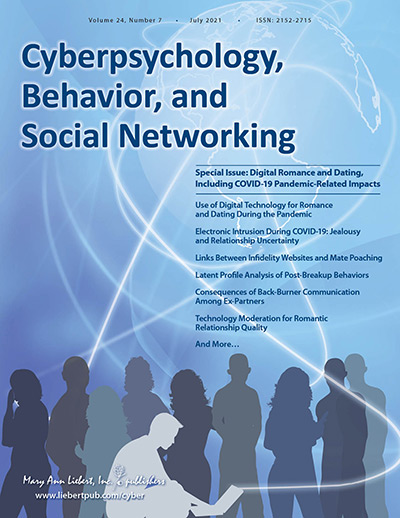 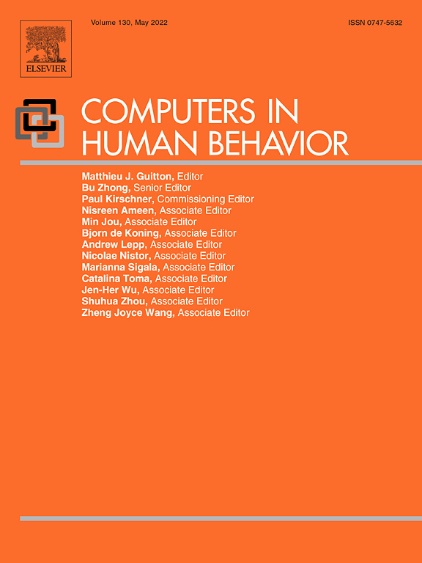 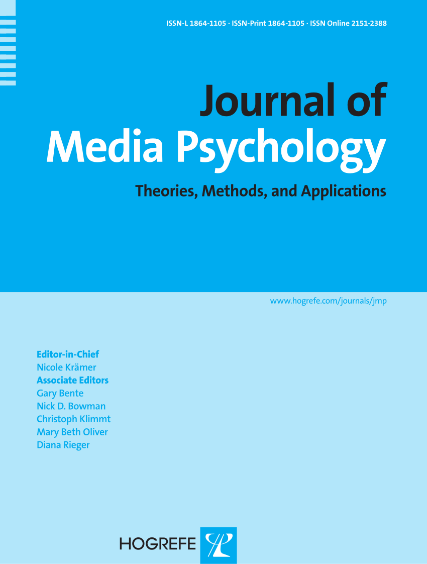 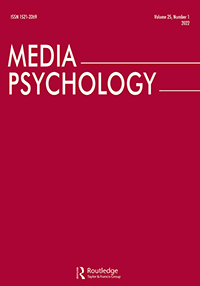 17
Překážky
Veřejný zájem a tlak – stále silná (ale falešná) dichotomie dobře vs špatně. Větší podpora výzkumu negativních vlivů 
Interdisciplinarita – řada poznatků vznikala a byla komunikována rozpojeně 
Teoretické vakuum – oddělené obory (metodologicky, teoreticky, i fyzicky) vede k neznalosti, že s jedné věci věnuje i někdo jiný a tedy i přehlížení už zjištěných poznatků.
Oborové rozpory – silnější metodologická a statistická tradice občas vede k přezíravému postoji u psychologů vůči medialistům, nutnost redukce široký mediální materiál na jednoduché stimuly zase k přezíravosti u medialistů
Jak to bude vypadat dál? Na které katedře by měl tento obor být? Naučí se psychologové více počítat s médii? Nebo medialisti víc zakomponují psychologii? Nebo bude silnější mezioborová/mezikatederní spolupráce?
18
Model zvýšené náchylnosti k mediálním účinkům
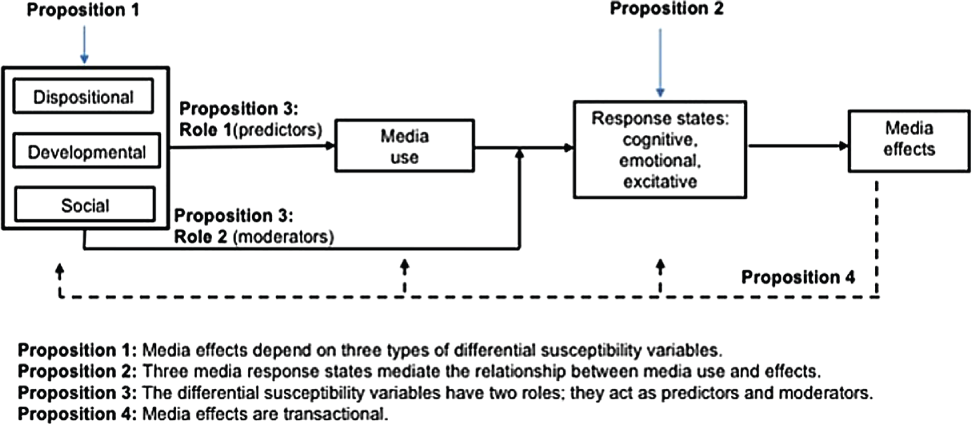 19
Valkenburg, P. M., & Peter, J. (2013). The differential susceptibility to media effects model. Journal of communication, 63(2), 221-243.
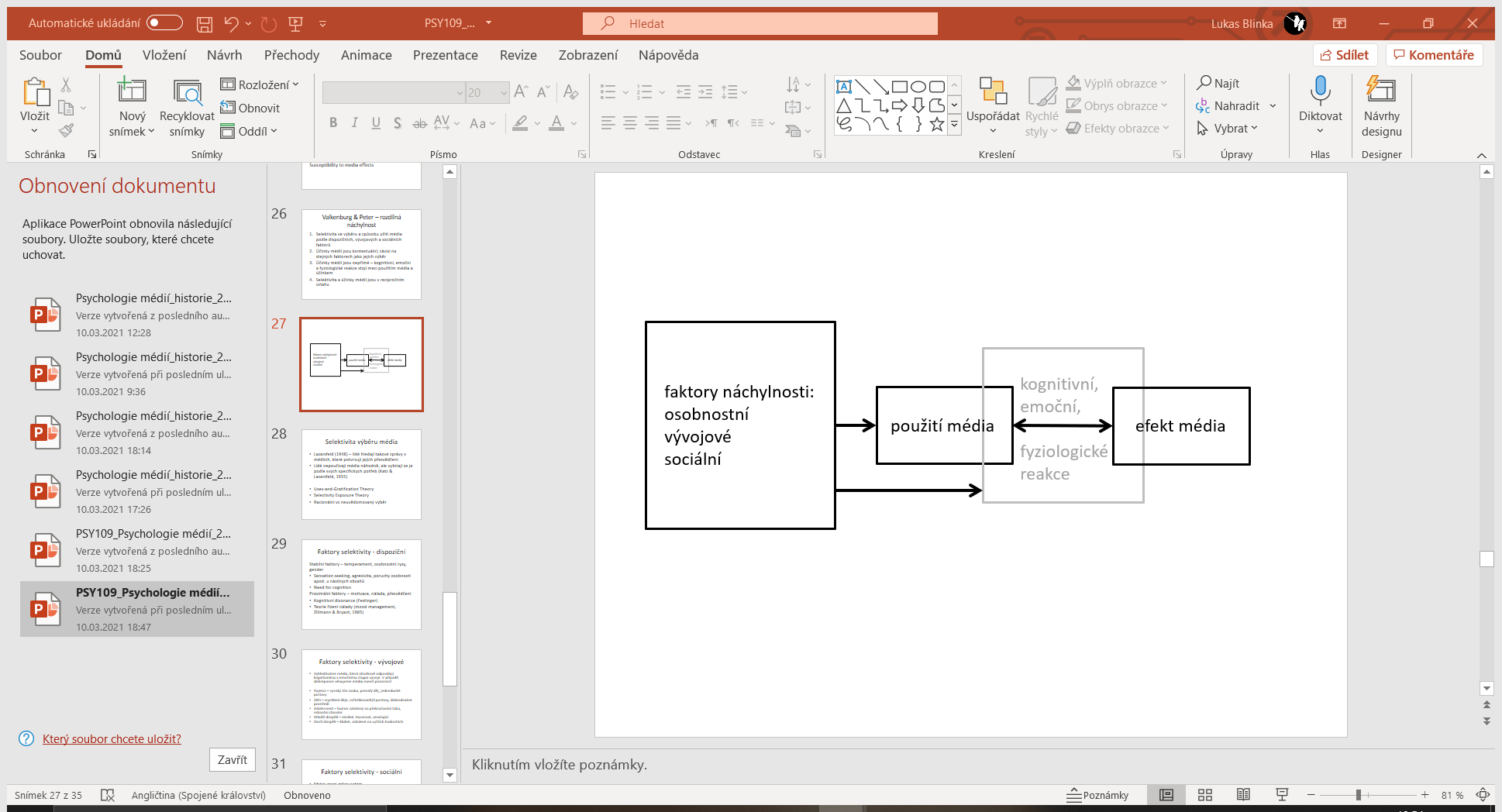 Selektivita ve výběru média – výběr je ovlivněn osobními, vývojovými a sociálními faktory

Stejné tři skupiny faktorů určují náchylnost jedince vůči účinkům médií

Transakční vztah mezi použít média a účinkem

Vztah mezi použitím média a účinkem není přímý, ale mediovaný skrze fyziologické, emoční a kognitivní reakce jedince
20